ФГБОУ ВО Пермский государственный гуманитарно-педагогический университет»  День сетевых видеоконсультаций по теме: «Коррекционная работа и психолого-педагогическое сопровождение детей с ОВЗ, в том числе нуждающихся в длительном лечении»
Подходы к разработке коррекционно-развивающего занятия учителя-дефектолога: структура и содержание.


                                                                                         Подготовила:
                                                                                            Мазунина К.В., 
                                                                                                                     учитель – дефектолог высшей    
                                                                                                                    квалификационной категории
                                                                                                                                    МБОУ «Специальная (коррекционная) 
                                                                                                                                    общеобразовательная школа - интернат







г.Оса
 2022 г.
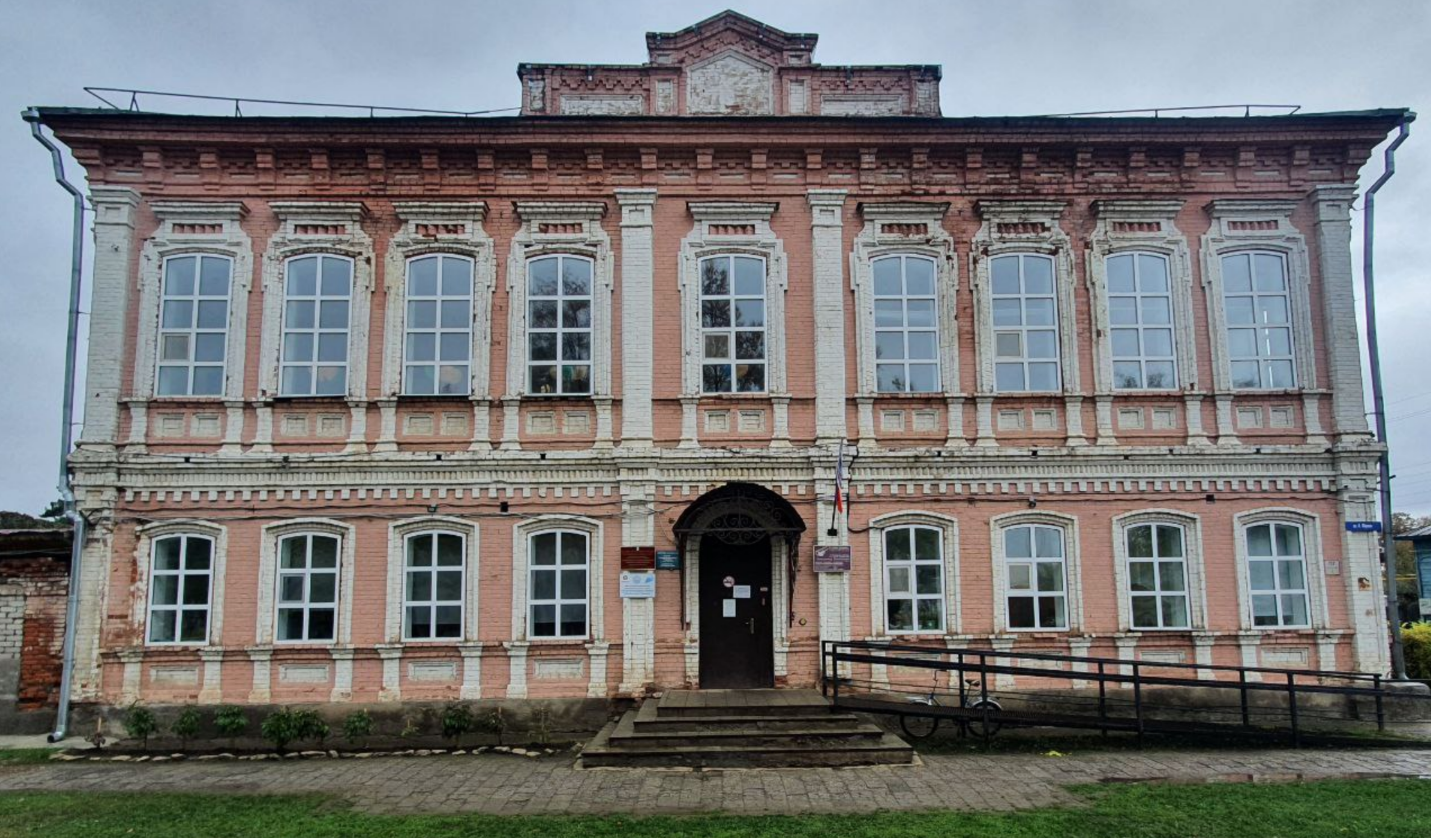 Коррекционно - развивающая работа - это система медицинских, педагогических, психологических мероприятий (воздействий), способствующих полноценному развитию детей, преодолению отклонений в их развитии и служащих целям абилитации и реабилитации детей с ограниченными возможностями здоровья и детей, испытывающих трудности в обучении и в социальной адаптации.
Основная форма организации учебно –коррекционной работы в образовательном учреждении – это коррекционно – развивающее занятие.
Коррекционно – развивающее занятие
Коррекционно - развивающие программы
Развитие познавательной деятельности и психических процессов
Учитель - дефектолог
Взаимосвязь, но Не дублирование
Специальные приёмы и методы
Обучающиеся с ОВЗ, умственной отсталостью (ИН)
Перенос формируемых знаний, умений, навыков в учебную работу и применение в жизни
АООП НОО,
АООП ОО .. (программный, учебный материал)
Недостаточное понимание сути педагогической работы в рамках коррекционного компонента (как у самих учителей – дефектологов, так и у лиц, контролирующих их деятельность (и не всегда имеющих специальное дефектологическое образование), приводит к ее приравниванию к работе учителя по учебному предмету.
Неверно предполагать, что коррекционно - развивающая работа заключается в:-восполнении пробелов предметных ЗУН у обучающихся с ОВЗ по тем или иным учебным темам;-повторно либо опережающем объяснении «разжевывании» обучающимся тот или иной материал.При таком понимании коррекционной работы учитель-дефектолог выполняет функцию дополнительного учителя (учителя №2, репетитора), соответственно отсутствуют различия в педагогической деятельности на уроках и на коррекционных занятиях.
Коррекция (от лат. correctio - исправление, поправка) - система педагогических и лечебных мероприятий, направленных на преодоление или ослабление недостатков психического и физического развития.
Между педагогической деятельностью на уроках государственного компонента учебного плана и педагогическим процессом на коррекционно - развивающих занятиях существуют значимые различия, и прежде всего - в целях.
УРОК
КОРРЕКЦИОННО-РАЗВИВАЮЩЕЕ ЗАНЯТИЕ
Целью учебно-воспитательной работы на уроках (в том числе в специальной школе) является формирование знаний, умений и навыков (ЗУНов) у детей с ОВЗ, интеллектуальными нарушениями по учебным предметам в соответствии с принятым содержанием обучения.
Целью коррекционно-развивающей работы является устранение причин, из-за которых дети испытывают трудности в обучении, в усвоении тех или иных предметных ЗУНов.
Пример: на уроках русского языка обучающийся испытывает трудности при письме под диктовку
Предложенный учителем путь (симптоматическая коррекция)
НЕ является продуктивным путём решения проблемы
Истинная коррекционная работа
Занимаемся на коррекционно –развивающих занятиях письмом под диктовку;
Плохо читает – читаем;
Плохо решает задачи – будем решать задачи.
Выявление и устранение причины тех или иных учебных затруднений.
Возможными причинами затруднений при письме под диктовку могут быть:-недоразвитие фонематического восприятия (обучающийся затрудняется в различении фонем на слух), что выражается при письме в заменах по фонематическому признаку;-несформированность процессов фонемного анализа и синтеза (трудности вычленения в составе слова всех его звуковых элементов или трудности анализа последовательности звуков в слове), что выражается в пропусках или перестановках букв в слове;-несформированность приемов самоконтроля, что выражается в наличии различных видов ошибок, в том числе пропусках и перестановках букв;-малый объем слухоречевой памяти, что выражается в том, что ребенок медленно пишет, пропускает буквы и слова, не дописывает фразы, допускает ошибки при хорошем знании правил;-медленный темп деятельности;-недоразвитие тонкой моторики руки, что будет затруднять реализацию в заданном темпе графомоторной деятельности, и др.
Учителю-дефектологу важно определить причину трудностей формирования того или иного школьного навыка у каждого обучающегося, то есть выявить обусловливающую эти трудности или несформированную (либо нарушенную) школьно-значимую психическую функцию, и/или компонент учебной деятельности и/или базовые умения (количественные, графические и т. д.). Это и определит направленность требующейся ученику помощи.
КОРРЕКЦИОННО-РАЗВИВАЮЩЕЕ ЗАНЯТИЕ
УРОК
Результатом учебно-воспитательной работы на уроках является овладение обучающимися определенным объемом знаний, умений и навыков по темам учебного предмета.
В результате коррекционной работы у обучающихся с ОВЗ формируются обобщенные умения в «проблемной» области развития (восприятия, речи, памяти, мышления или др.), которые повышают уровень успешности ребенка при выполнении учебных заданий различного предметного содержания.
Действенный план коррекционной работы, а соответственно и коррекционно – развивающие занятия могут быть составлены учителем-дефектологом только на основе точного выявления проблем в развитии обучащихся, затрудняющих их учебную деятельность.
Коррекционно – развивающие занятия предполагают:-частую смену видов деятельности;-чередование подвижных и малоподвижных заданий и упражнений, проведение физкультминуток;-чередование письменных и устных форм работы.  Эти условия являются обязательными при работе с обучающимися с ОВЗ, интеллектуальными нарушениями, так как это позволяет сделать работу обучающихся динамичной, насыщенной и менее утомительной.
Собственно структура коррекционно – развивающего занятия учителя-дефектолога:-Цель-Задачи: Коррекционно – образовательные;Коррекционно – развивающие;Коррекционно – развивающие.Оборудование, раздаточный материал.1.Вводная часть (организационный момент) создание эмоционально положительного фона;Настрой обучающихся на совместную работу, установление эмоционального контакта между обучающимися и педагогом.2.Актуализация имеющихся знаний. Установление правильности и осознанности усвоения коррекционно-развивающего материала, выявление пробелов и неверных представлений.3.Основная часть Коррекция и развитие познавательных и психических процессов, работа над устранением причин учебных затруднений. Формирование, закрепление полученных знаний, умений, навыков (в зависимости от типа занятия) . 4.Заключительная часть. Задания и упражнения для логического завершение занятия.5.Итог занятия. Рефлексия, подведение итогов, обратная связь.На занятиях осуществляются межпредметные связи. Материал должен быть доступным, связан с жизнью и опираться на прошлый опыт обучающихся с ОВЗ. Обязательно учитываются возможности и особенности каждого ребёнка.
Качественное осуществление коррекционной работы способствует:-улучшению показателей способностей детей к обучению;-повышению качества образования обучающихся с ОВЗ; -успешной самореализации, а также социализации и интеграции в общество, что и является целью специального образования.
Спасибо за внимание!